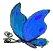 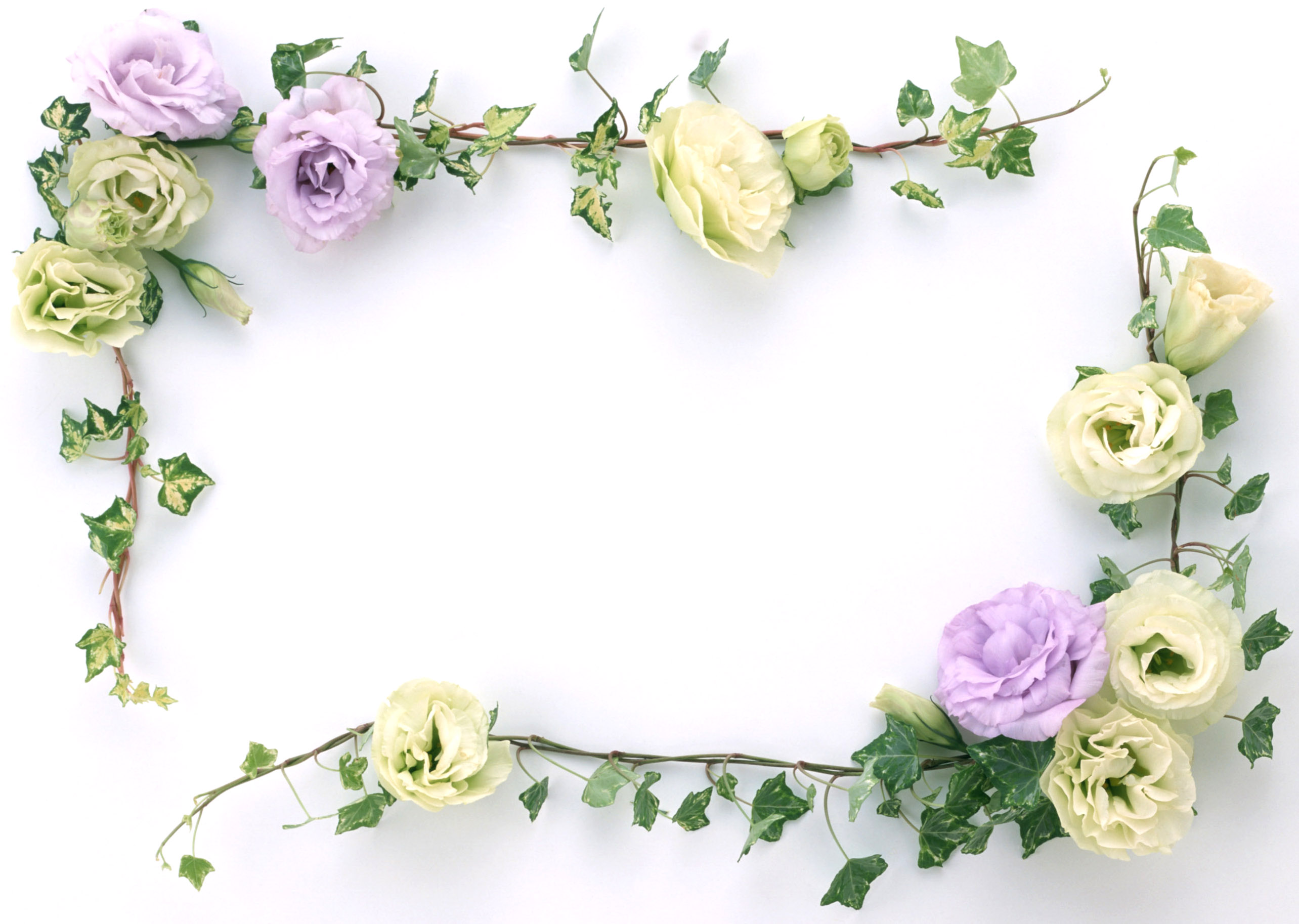 NHIỆT  LIỆT CHÀO MỪNG CÁC BẬC CMHS
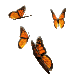 I. ĐÁNH GIÁ CÔNG TÁC DẠY VÀ HỌC CỦA NHÀ TRƯỜNG TRONG THỜI GIAN NGHỈ PHÒNG CHỐNG DỊCH
Nhà trường đã triển khai các hình thức dạy học cho HS.
Dạy học trên truyền hình: GVBM và GVCN kết hợp nhắc nhở HS thường xuyên, vận động HS tham gia tương đối đầy đủ. Số liệu thống kê qua báo cáo của các lớp đều trên 90%.
Dạy học trực tuyến qua phần mềm Zoom: Tuần đầu còn lúng túng, số lượng HS vắng nhiều sau đó dần đi vào ổn định. Có những lớp đạt 100%. 
Hướng dẫn HS ôn tập qua hệ thống ôn tập trắc nghiệm Hanoi Study đối với HS khối 8,9. Hiện tại toàn trường đạt tỉ lệ 89%.
GV thường xuyên giao bài tập cho HS qua các kênh như zalo, trang wed của nhà trường.
Đánh giá hiệu quả công tác dạy học tương đối tốt tuy nhiên còn một số HS lười học, gia đình không hợp tác nên khó khăn trong việc vận động tham gia học tập. Đôi lúc do mạng yếu hoặc sự cố mất điện nên một số giờ học bị ảnh hưởng, một số HS đang học bị out ra ảnh hưởng đến tiếp thu bài. Để khắc phục điều này BGH đã yêu cầu GV sau khi dạy trực tuyến gửi bài lên trang web để HS có thể xem lại bài.
II. KẾ HOẠCH TỔ CHỨC CHO HS ĐI HỌC TRỞ LẠI
Chia lớp thành 2 nhóm, 1 nhóm học sáng, 1 nhóm học chiều. Nhóm học sáng 8h00 vào lớp. Nhóm học chiều 14h00 vào lớp.
Khối 9
SH 1 tiết; Văn 3 tiết; Toán 3 tiết; NN 2 tiết; Lý  1 tiết; Hóa 1 tiết; Địa 1 tiết;
GDCD 1 tiết; Nhạc 1 tiết; Sinh 1 tiết; Sử 1 tiết; CN 1 tiết;  TD 1 tiết
Tổng số tiết 18
Xếp TKB:  6 buổi 3 tiết = 18 tiết
Khối 8
SH 1 tiết; Văn 2 tiết; Toán 2 tiết; NN 1 tiết; Lý  1 tiết; Hóa 1 tiết; Địa 1 tiết;
GDCD 1 tiết; Nhạc 1 tiết; Sinh 1 tiết; Sử 1 tiết; CN 1 tiết;  TD 1 tiết; Tin 1 tiết
Họa 1 tiết
Tổng số tiết 17
Xếp TKB: 5 buổi 3 tiết + 1 buổi 2 tiết (thứ Bảy)= 17 tiết
Khối 7
SH 1 tiết; Văn 2 tiết; Toán 2 tiết; NN 1 tiết; Lý  1 tiết; Hóa 1 tiết; Địa 1 tiết;
GDCD 1 tiết; Nhạc 1 tiết; Sinh 1 tiết; Sử 1 tiết; CN 1 tiết;  TD 1 tiết; Tin 1 tiết
Tổng số tiết 16
Xếp TKB: 4 buổi 3 tiết + 2 buổi 2 tiết (thứ Năm, thứ Bảy)= 16 tiết
Khối 6
SH 1 tiết; Văn 2 tiết; Toán 2 tiết; NN 1 tiết; Lý  1 tiết; Hóa 1 tiết; Địa 1 tiết;
GDCD 1 tiết; Nhạc 1 tiết; Sinh 1 tiết; Sử 1 tiết; CN 1 tiết;  TD 1 tiết; Tin 1 tiết
Tổng số tiết 16
Xếp TKB: 4 buổi 3 tiết + 2 buổi 2 tiết (thứ Năm, thứ Bảy)= 16 tiết
III. CÔNG TÁC PHÒNG CHỐNG DỊCH, ĐẢM BẢO AN TOÀN  CHO HS KHI ĐI HỌC
1. Tổ chức tuyên truyền về phòng, chống dịch bệnh Covid-19
- Thường xuyên tổ chức tuyên truyền phòng chống dịch cho cán bộ, giáo viên, nhân viên, và học sinh bằng nhiều hình thức (phát thanh, tờ tuyên truyền, trình chiếu tại lớp học, lồng ghép trong các môn học….)
- Hướng dẫn học sinh các kỹ năng: đeo, tháo khẩu trang; rửa tay cũng như các đồ dùng cá nhân cần được chuẩn bị chu đáo ( khẩu trang, bình/cốc uống nước riêng, khăn/ giấy lau hợp vệ sinh…)
2. Công tác vệ sinh môi trường:
2.1. Tổng vệ sinh:
- Thời gian: thứ 7 hàng tuần. 
- Thành phần: 
+ HS toàn trường do GVCN phụ trách 
+ Nhân viên vệ sinh, CB,GV,NV trong toàn trường.
- Nhiệm vụ cụ thể: Nhà trường xây dựng biểu mẫu có phân công cụ thể
2.2. Vệ sinh hàng ngày:
- Thành phần: 
+ HS toàn trường 
+ CBGVNV trong toàn trường.
+ Nhân viên vệ sinh.
- Nhiệm vụ cụ thể: Nhà trường xây dựng biểu mẫu có phân công cụ thể
3. Công tác kiểm soát dịch bệnh:
- Mỗi cá nhân trong HĐSP nhà trường có trách nhiệm tự theo dõi sức khỏe bản thân và thực hiện nghiêm túc chế độ thông tin báo cáo. 
- Nhà trường tăng cường phối kết hợp với CMHS trong việc theo dõi, chăm sóc sức khỏe học sinh (CMHS kiểm tra thân nhiệt của con trước khi con đi học và nếu nhiệt độ từ 37,50C trở lên hay có hiện tượng bất thường sẽ cho con nghỉ học ở nhà theo dõi, chữa trị; đến khám, tư vấn và điều trị tại các cơ sở y tế có giấy phép hoạt động, đồng thời thông tin ngay cho GVCN). 
- Nhà trường bố trí CBGVNV đón và kiểm tra thân nhiệt học sinh tại cổng trường (hay trong lớp học) 4 lần/1 ngày
- Nhà trường bố trí giờ tan học lệch giờ. Khối 6,7 về trước khối 8,9 năm phút.
4. Số điện thọai cần liên hệ 
- Đ/c Hiệu trưởng: Thầy Nguyễn Tiến Dũng 0982782877
- Đ/c Phó Hiệu trưởng: Cô Đoàn Thúy Hòa 0978146017
- Đ/c Nhân viên y tế: Cô Nguyễn Thu Thủy 0333739382
5. Khi học sinh đến trường:
IV. CÁC TÌNH HUỐNG VÀ CÁCH XỬ LÝ TÌNH HUỐNG
1. Trước khi vào tiết học: học sinh bị sốt, có biểu hiện mệt mỏi
Bước 1: Đưa HS vào phòng y tế.
Bước 2: Điều tra dịch tễ, nếu: 
+ HS KHÔNG tiếp xúc/ đi qua vùng/ổ dịch: liên lạc với CMHS đến đón con về nhà chăm sóc và đi chữa trị tại cơ sở y tế có giấy phép hoạt động  (nếu cần), thông báo cho GVCN (giữ liên lạc, nắm bắt thông tin).
+ HS CÓ tiếp xúc/ đi qua vùng/ ổ dịch: Báo cáo Ban giám hiệu, liên lạc với trạm y tế xã, báo cáo với ban chỉ đạo của xã, Phòng GD&ĐT.
-Bước 3: Triển khai thực hiện công việc của các cấp chỉ đạo. Nếu cần thiết phải cho HS toàn trường nghỉ học ngay. Thông báo cho toàn thể gia đình học sinh qua tin nhắn điện tử.
2. Trong tiết học: học sinh bị sốt, có biểu hiện mệt mỏi:
 Bước 1: Thông báo cho nhân viên y tế đón HS về phòng y tế.
 Các bước 2,3 thực hiện như tình huống 1.
3. Khi học sinh đi trên đường: học sinh bị sốt, có biểu hiện mệt mỏi:
	Nếu có thông tin học sinh đang trên đường đi/ về có biểu hiện mệt mỏi, ho, sốt ... lập tức thông tin cho PHHS đồng thời cử giáo viên/ nhân viên trong buổi trực đi ra tiếp cận học sinh để xem xét tình hình, có thể đưa học sinh về nhà hoặc đưa vào trạm y té xã ( Tùy tình hình thực tế)
4. Khi tổ chức các hoạt động học sinh bị sốt, có biểu hiện mệt   mỏi
Dừng ngay hoạt động, đưa học sinh về phòng cách ly tạm thời, thực hiện các thao tác như tình huống 1.
IV. Gvcn  thông tin về tình hình lớp, nề nếp học tập của lớp trong thời gian qua,……
Công tác đảm bảo an toàn phòng chống dịch của lớp: Khẩu trang dự phòng, nước rửa tay, giấy lau tay …..
Thông báo danh sách HS học nhóm 1 học buổi sáng, nhóm 2 học buổi chiều
V. Thảo luận đóng góp ý kiến xây dựng